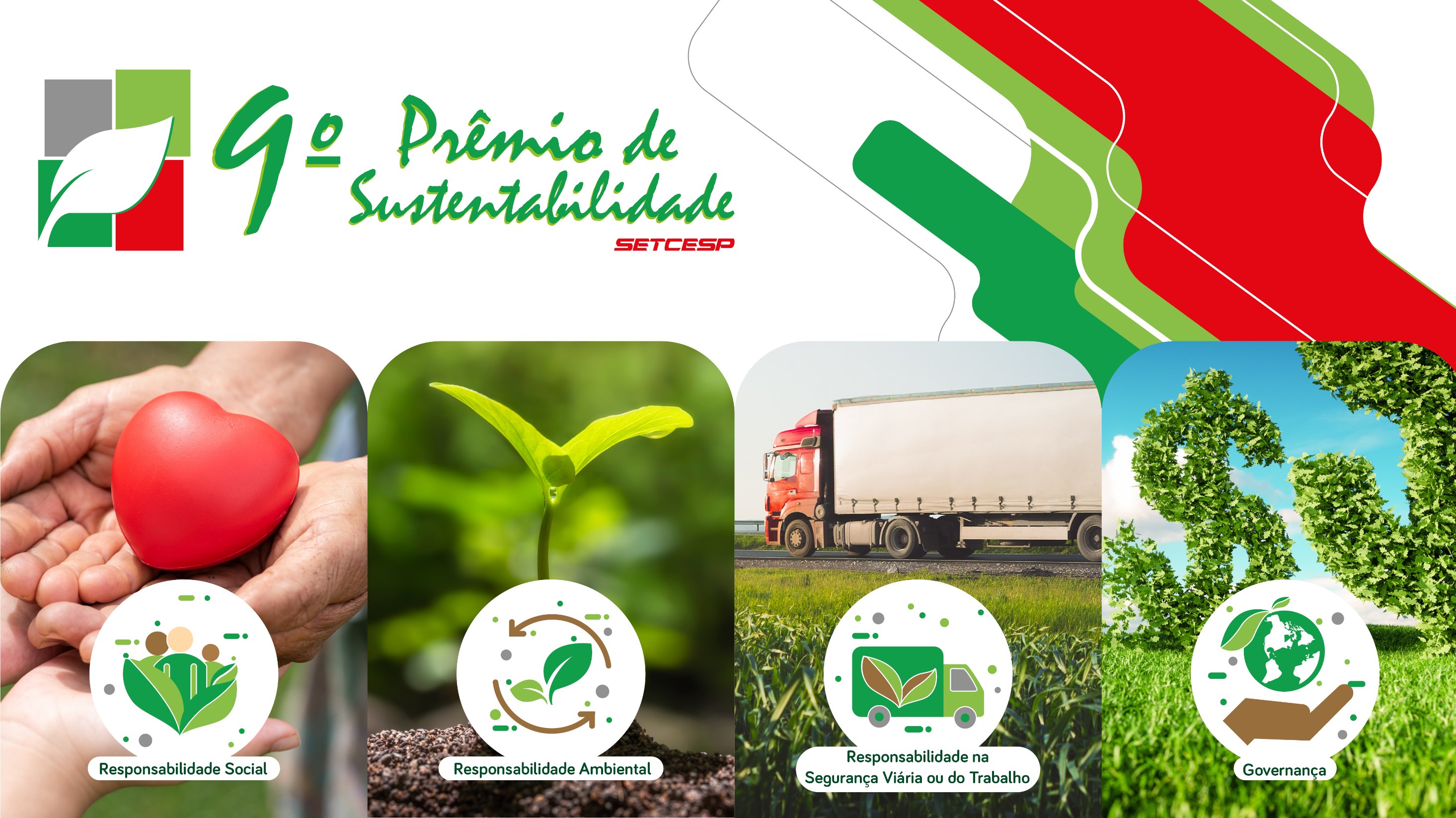 Edição 2023
Fique atento aos critérios de avaliação e às dicas descritas neste modelo.
Siga o script sugerido. 
Antes de enviar para a comissão organizadora, apresente o projeto para pessoas que não conhecem o conteúdo e veja se foi bem compreendido. 
Tenha certeza que não faltaram informações.
Inclua documentos e dados que validem as informações declaradas.
Use fotos e imagens para ilustrar e deixar sua apresentação mais dinâmica
Ao final do seu projeto – preencha obrigatoriamente a tabela de indicadores disponível neste modelo ou no regulamento do 9º Prêmio de Sustentabilidade do SETCESP
Nome da empresa


 Projeto

 
Categoria do case
Nome do responsável pelo case
 

Cidade, ano
Dicas para conteúdo do Case:
Porque fez o projeto?
Qual necessidade que a empresa detectou?
Explique o cenário quando começaram o projeto;
Demais informações, imagens, gráficos, tabelas, documentos comprobatórios e outros elementos que a empresa julgar necessário.
Dicas para conteúdo do Case:
Quais os objetivos do projeto?
Dicas para conteúdo do Case:
Quais as metas que estipularam para o projeto? 
Já alcançaram as metas? Comente.
Dicas para conteúdo do Case:
Como foi o planejamento ? 
Quais as etapas de desenvolvimento do projeto?
Dicas para conteúdo do Case:
Comente como avaliaram os resultados?Dê exemplos do antes e depois da implantação do projeto
Use imagens, fotos, gráficos, tabelas, documentos comprobatórios e outros elementos que a empresa julgar necessário.
Dicas para conteúdo do Case:
Apresente aqui os resultados (financeiros, institucionais, de desempenho, de economia de recursos)
Enriqueça o projeto com fotos e imagens para que possamos “ver”. Use imagens, fotos, gráficos, tabelas, documentos comprobatórios. Mostre o projeto para outras pessoas comentarem se entenderam sua apresentação.
Título – Arial 28 (negrito – itálico ou não)
Corpo do texto – Arial 20
TABELA DE INDICADORES
A empresa participante deve preencher os quadros seguintes, com o máximo de indicadores que se apliquem às características do projeto inscrito.  
Os indicadores devem contemplar o período de 12 meses (um ano). Caso o projeto seja inferior ou superior a 12 meses, deverão ser feitas estimativas ou cálculos para adequar os dados ao período solicitado.
Indique os valores relacionados ao projeto de sua empresa nas colunas com a descrição dos indicadores apurados. Exemplo: Economia de energia R$ 560.000,00/ Economia de consumo de H20
Indique os valores relacionados ao projeto de sua empresa nas colunas com a descrição dos indicadores apurados. Exemplo: Economia de combustível XXXXX litros/ Arvores plantadas XXXX unidades/ redução de XXX toneladas de CO2
Indique os valores relacionados ao projeto de sua empresa nas colunas com a descrição dos indicadores apurados. Exemplo: Reciclagem de papelão XXX toneladas / pneu e recapagem XXX toneladas/ ano
Indique os valores relacionados ao projeto de sua empresa nas colunas com a descrição dos indicadores apurados. Exemplo: Aumento de produtividade XX % ao ano/ Retenção de talentos XXX % ao anino / Acidentes – 40% / Investimento em treinamento XX horas/ ano
Indique os valores relacionados ao projeto de sua empresa nas colunas com a descrição dos indicadores apurados. Exemplo: Alimentos e cestas básicas doadas XXX toneladas/ Doação de álcool em gel e produtos de higiene XXX unidades/ XXX brinquedos e roupas doados
Indique os valores relacionados ao projeto de sua empresa nas colunas com a descrição dos indicadores apurados. Exemplo: Número de pessoas impactadas pelo projeto XXX / entidades beneficiadas XXXX
Indique os valores relacionados ao projeto de sua empresa nas colunas com a descrição dos indicadores apurados. Exemplo: Este projeto apresentou uma redução de XXXXXX reais em custos/  O Investimento no Projeto foi de XXX reais
Lembre-se de encerrar seu projeto com indicadores e informações relevantes sobre um futuro próximo que inclua a perenidade do projeto.

Desejamos que tenha um ótimo resultado!